Dendrimer-Nanocrystal Building Blocks
L. Hough, C. B. Murray, & B. Donnio (IRG-4)
Optimum function of plasmonic nanocrystal in assembly requires precision control of separation.

Often, larger separations are desired while still maintaining order. 

With our COMPASS collaborators, Hough and Donnio, IRG-4 has developed a new class of building blocks that incorporate dendrimer ligands.

Dendrimer-nanocrystal building blocks have diameters controlled by dendrimer “generation.”
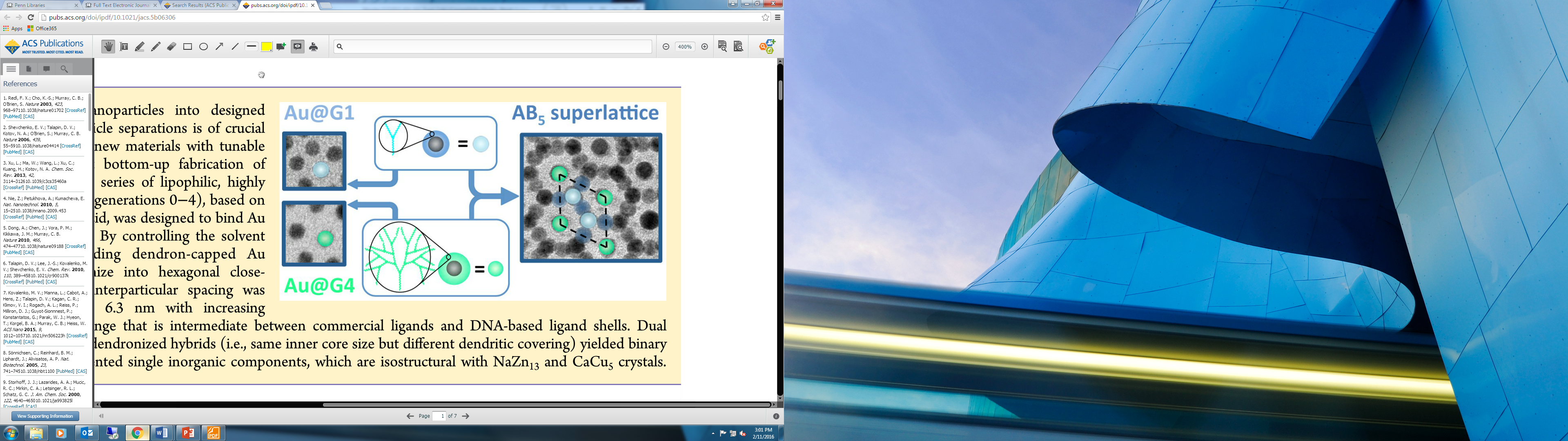 Figure 1 – Unprecedented arrangements are possible by incorporating nanocrystals in building blocks that include different length dendrimers.  Here, building blocks with first (G1) and fourth (G4) generation dendrimer ligands (center) are combined and form complex unit cells (right). Single-component superlattices (left) reveal the effective radius of these new building blocks.
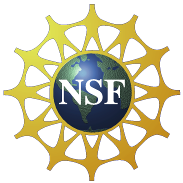 This work was published in  J. Am. Chem. Soc. 137, 10728–10734 (2015).
Support: Primary NSF MRSEC DMR-11-20901
[Speaker Notes: Notes for the non-specialist:  Our research team studies a new form of matter created by assembling nanocrystals into lattices.  One can envision these materials by picturing the atomic structure of an ordinary crystal, and replacing the atoms with nanocrystals.  In atomic crystals, separation is controlled by ionic and covalent bonds.  In the new materials we create, nanocrystal separation is usually controlled using linear molecules attached to the nanocrystal surface.  Here, we collaborated with partners from industry to utilize a new kind of molecule that includes branches and regulates nanocrystal separations with unprecedented variety and precision.  The new structures created using this method can help to reshape light at the atomic scale, potentially leading to more efficient use of solar radiation.

Technical Summary:  Our collaboration with COMPASS has developed a new class of ligand that allows for precision control over nanocrystal separations.  The takeaway message here is that we created a BINARY superlattice using only ONE kind of nanocrystal.  This was achieved by combining building blocks of different dendrimer ligands (1st (G1) and 4th (G4) generation).   Nominally identical cores thus have two different effective radii. The images on the (LEFT) show TEM images of single-component superlattices made with G1 and G4 ligands surrounding an Au nanocrystal core.  Note that in both cases larger but uniform interparticle separations are obtained as compared to conventional ligands. On the (RIGHT) you see a TEM image of a binary superlattice formed by assembling dendronic nanocrystal building blocks of different diameters.  The cores are color coded by their effective diameters.]